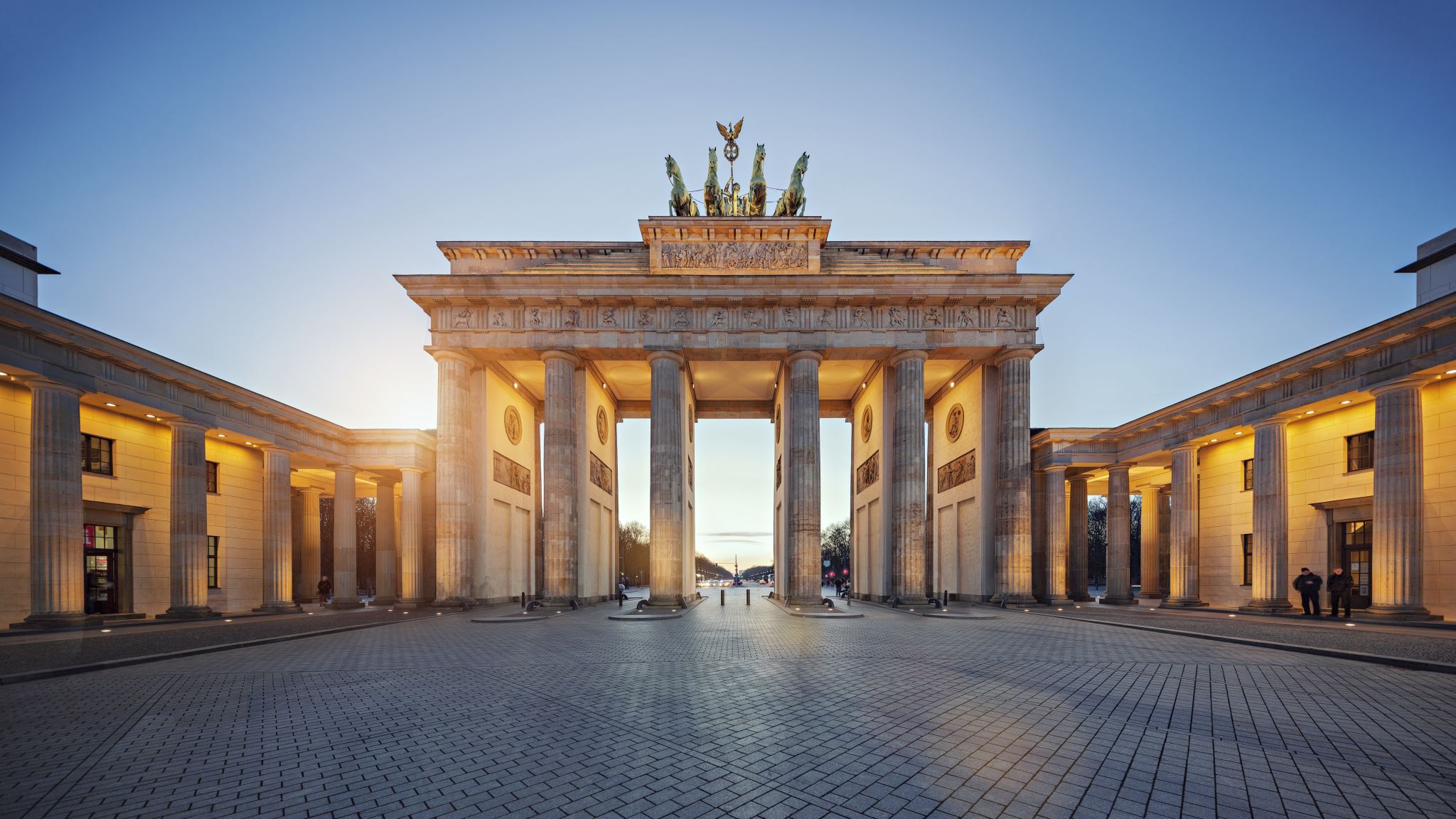 Versailles Cartoons
Timeline of Versailles
8 January 1918		Fourteen Points is issued

11 November 1918	Armistice

13 December 1918	Wilson arrives in Paris

18 January 1919 	Talks begin

24 April 1919		Orlando walks out of the conference

29 April 1919		German delegation arrives in Versailles

12 May			Interim Chancellor Scheidemann denounces the terms as unacceptable to the Reichstag

12 June 1919		China refuses to sign the Treaty

20 June	1919		Scheidemann government resigns

21 June	1919		Hindenburg informs the Reighstag that the army was not able to resume the war

22 June	1919		Germany signals it will sign the treaty. Orlando resigns.

28 June 1919 		The Treaty is signed

5 May 1921		The reparations figure is finally set at 132 billion gold marks (£6.6 billion)
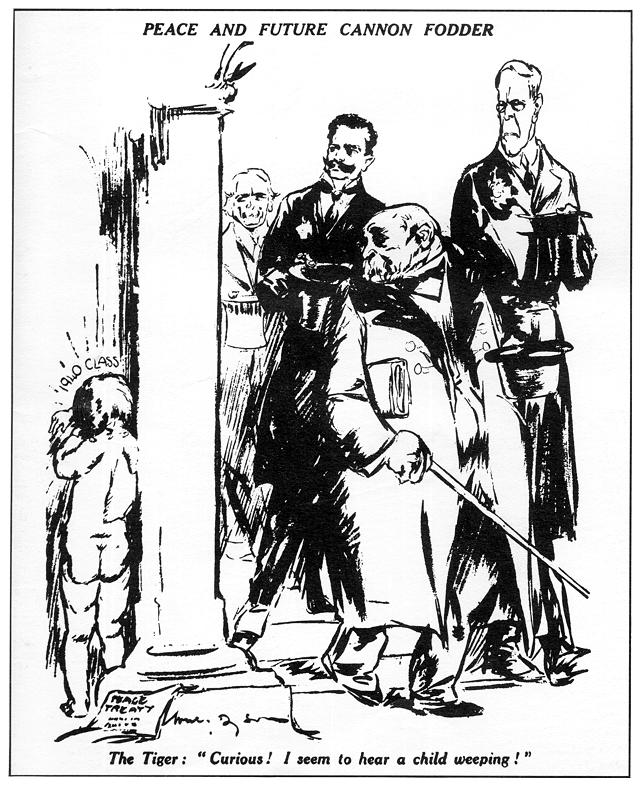 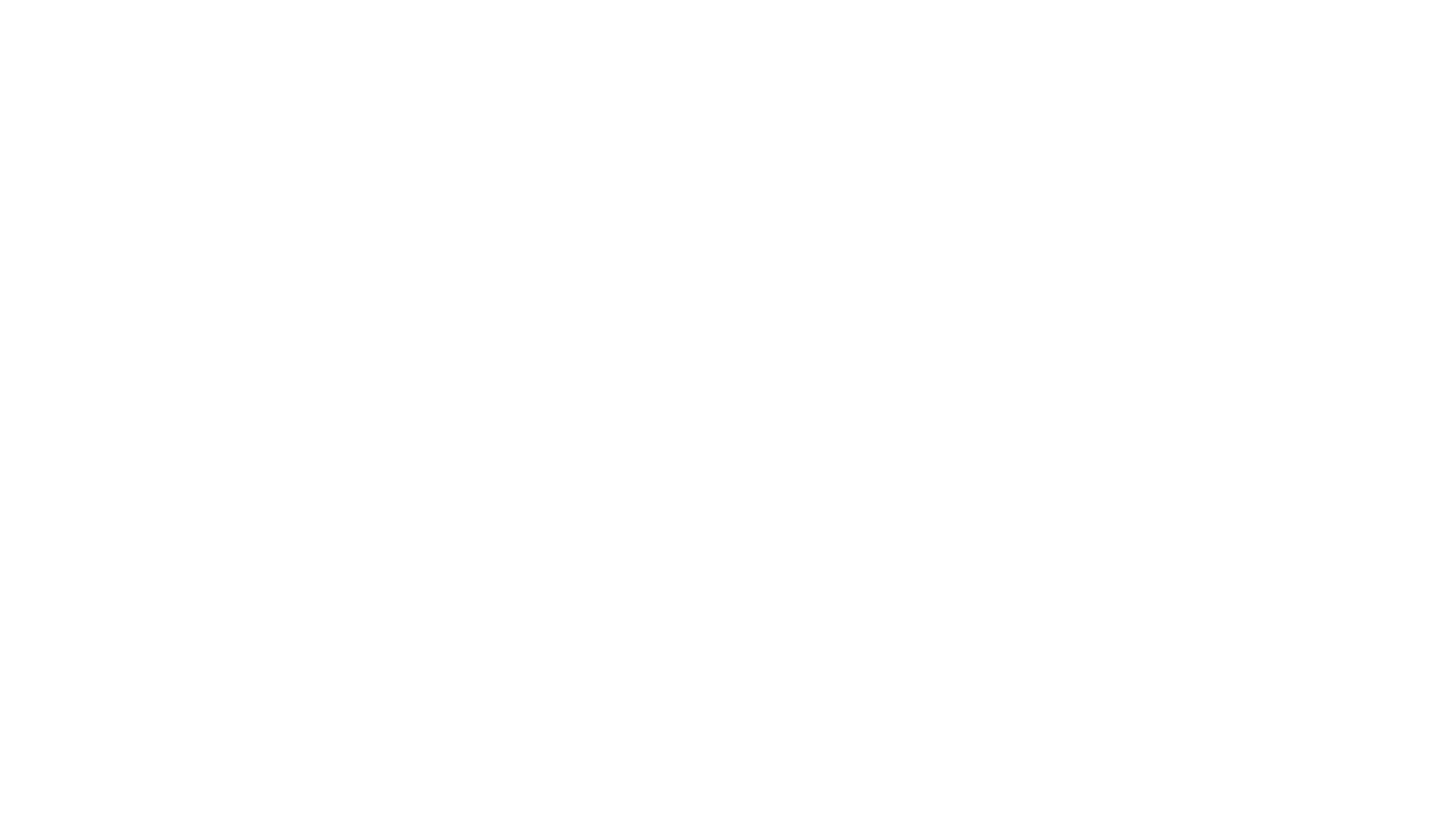 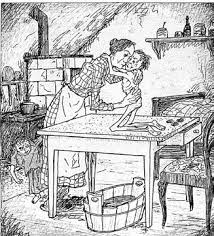 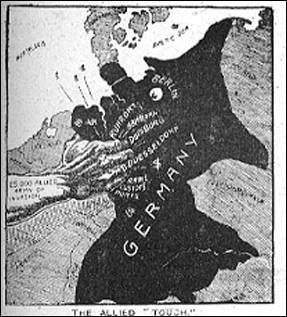 US Events
10 July 1919			Wilson presents the Treaty to the senate for 							confirmation.

3 September 1919	Wilson leaves on his tour of the US to promote the 						Treaty and the LoN

2 October 1919  		Wilson suffers a stroke

19 November		Vote in the senate for the Treaty is 55-39, which is short 					of the 2/3 majority required for ratification

2 July 1921			Congress passes the Knox Porter resolution formally 						ended the war with Germany.

25 August			US-German Peace Treaty
Other Treaties
St-Germain (10 September 1919)

Neuilly (27 November 1919)

Trianon (4 June 1920)
Timeline of Sevres
May 1919			Greco-Turkish War begins

February 1920			Conference of London

April 1920			Kemal Ataturk establishes alternative government in Ankara

10 August 1920		Treaty Signed

March 1921			Ataturk signs Treaty of Moscow

October 1922			Ataturk is victorious in the Greco-Turkish War

1 November 1922		Mehmed VI resigns

23 August 1923		Treaty of Lausanne signed
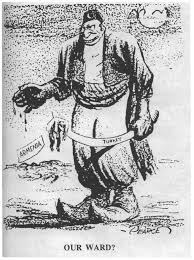